Seguridad de red Universitaria
Autor: Ricard Albert Cabrera
Índice
Introducción
Objetivos
Planificación
Análisis
Riesgos
Valoraciones
Puertos
Diseño
Vlan’s
Selección del Firewall
Instalación
Pruebas
Objetivos
Dar acceso a lo estrictamente necesario
Limitar los puertos externos
Dividir la red para mejorar su control
Poder ser proactivos
Minimizar riesgos
Planificación
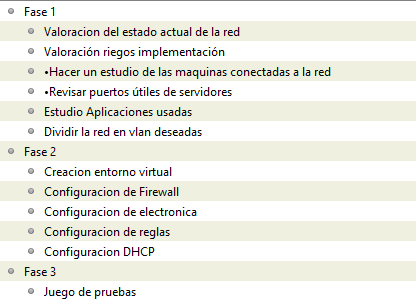 Riesgos
Dificultad en el cumplimiento de los plazos. Al tener un equipo humano limitado y otros proyectos en marcha, así como no poder hacer paradas de la red por el uso académico.
Falta de conocimiento de todas las aplicaciones usadas en la institución.
Falta de una infraestructura adecuada para la verificación de la herramienta. Será necesario crear un entorno de pruebas. 
Falta de conocimiento de los puertos usados por diferentes aplicaciones o máquinas específicas. Será necesario invertir gran cantidad de tiempo para poder calificar los puertos por aplicación
Valoración
Puertos
Diseño
Selección de Firewall
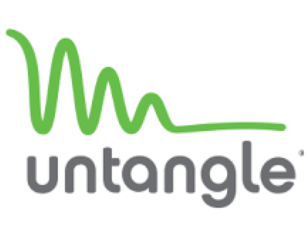 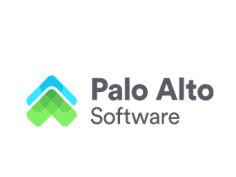 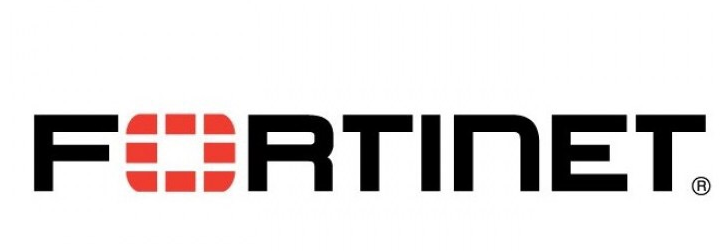 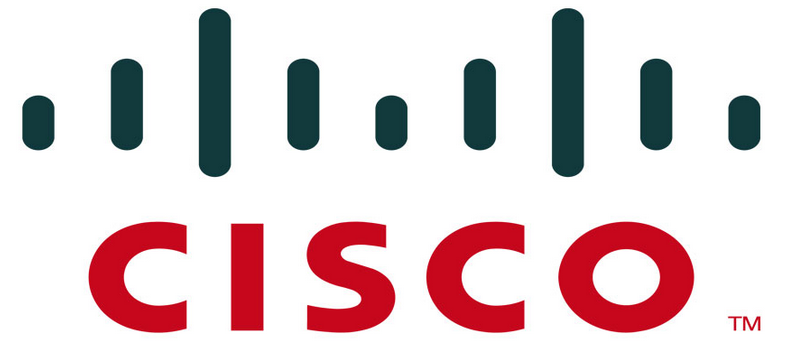 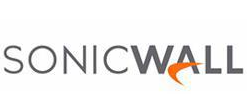 Implementación
Pruebas
Internas
Externas
Unidades de red
Ping
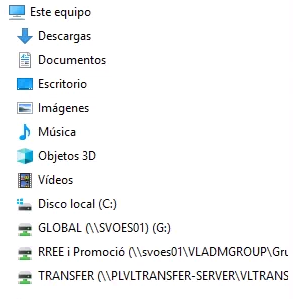 Correo Web
Cliente Correo
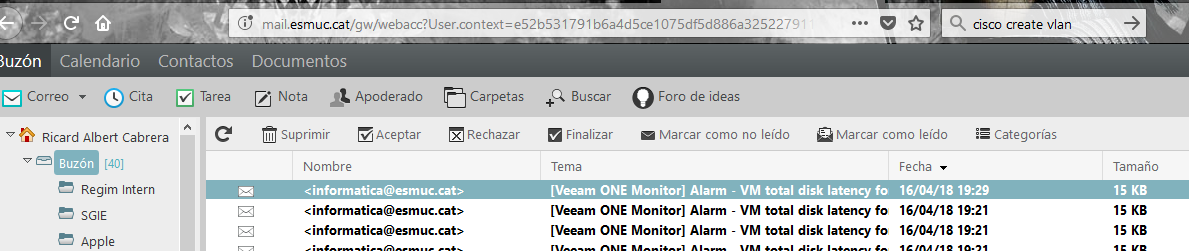 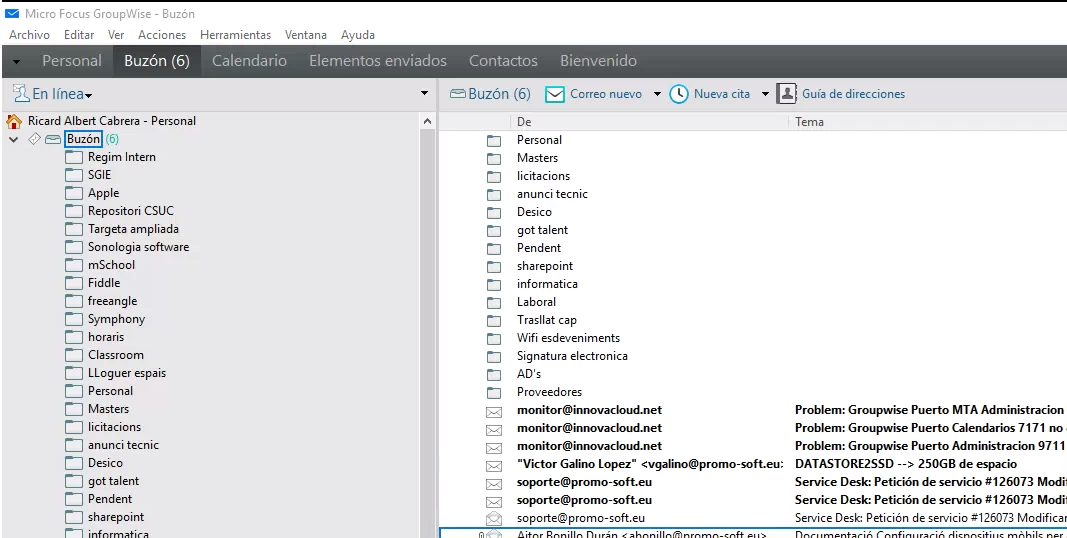 Solución de problemas
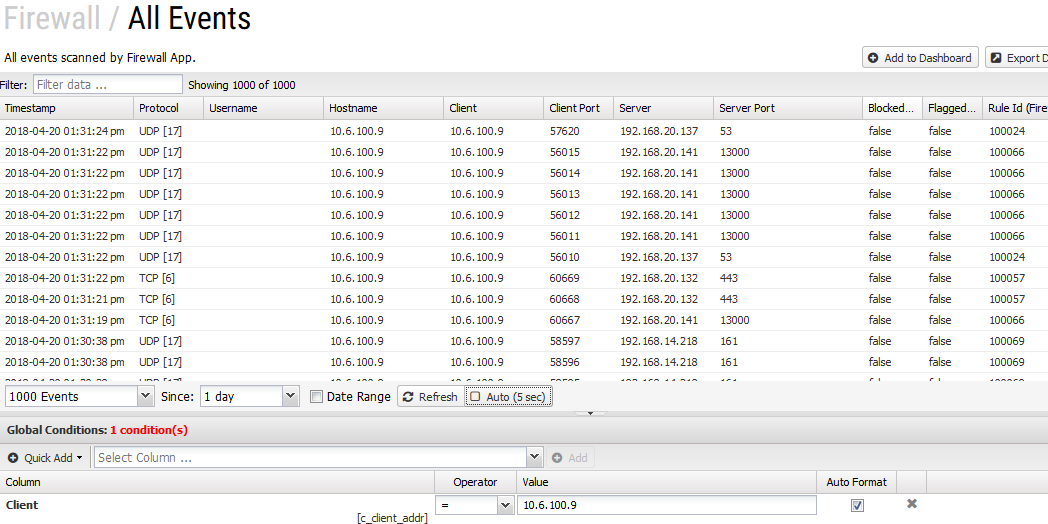 Conclusiones
Se ha podido poner en practica conocimientos previos
Poder identificar puertos y ver el amplio uso dentro de una institución
Conocer diferentes modelos y marcas para el mismo uso
Planificación= Evitar impacto
Conseguir una red segura y mejorable
Agradecimientos
Jorge Chinea López
Joan Josep Cabré Vicens
Escola Superior de Musica de Catalunya
Victor Galino